Welcome to the Webinar
Bread & Related Bakery Products
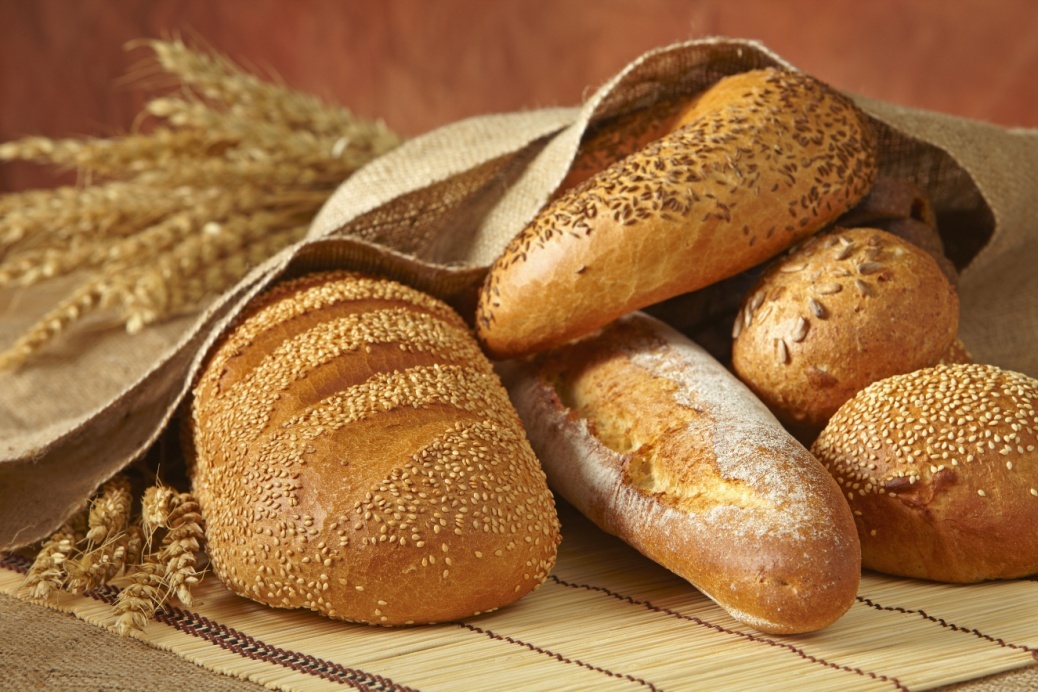 May 21, 2013
Welcome & Introductions
Andy Penick, GCPA, MBA
DOAS Contract Manager
Associate Category Manager
State Purchasing Division

Dr. Carl A. Hall, PhD, JD, MBA, C.P.M., CPPB, GCPA 
Category Manager
State Purchasing Division

Steve ArcherDirector of Retail Sales
Flowers Baking Co. of Villa Rica, LLC

Shivhan Daniels
Account Manager - Georgia
Earthgrains Baking Companies
cal
Resources
State Procurement Help Desk:
(404) 657-6000
8:00 a.m. – 5:00 p.m.
procurementhelp@doas.ga.gov
Go Live Start Date
The current contract SWC40537 ends May 31, 2013
The New contract SWC# 99999-SPD0000091 begins June 1, 2013.
Please do not attach PO’s to SWC40537 after June 1, 2013.
SWC 99999-SPD0000091
BEGINS 
JUNE 1, 2013
SWC40537 ENDS 
MAY 31, 2013
Announcement
The Georgia Department of Administrative Services, State Purchasing Division, is issuing information regarding new Mandatory Statewide Contracts (awarded by category) for:

	Bread and Related Bakery Products, 
	SWC# 99999-SPD0000091-0001, with Flowers Baking Company, and SWC# 99999-SPD00000-0002 with Earthgrains Baking Companies. 

	The implementation date of this new contract is June 1, 2013.
Key Points & Benefits Bread & Related Bakery ProductsMandatory Statewide Contract # SPD0000091Effective Date of June 1, 2013Awarded by six categories to two suppliersNot divided into regionsBoth Awarded Suppliers Deliver StatewideExpanded Core Line Items List with forty six (46) productsNew Non-Core Line Item List with ninety three (93) productsAbility to submit orders with the delivery person, or via email, phone, or fax methodsMake purchases using the State Purchasing Card (P-Card)No minimum order requirementsAccepts PeopleSoft purchase orders as well as established entity PO formsThis contract is available as a resource for use by Municipalities, Counties, Public Schools, Cities, Townships, and other Political Subdivisions within the State of Georgia*. *(Contract is not available to any private organization, company, or enterprise)
Six Categories Awarded to Two Suppliers
Fast & Easy Ordering
Ordering Instructions & Cost on TGM
Easy to read cost sheets
Order directly with your delivery route driver
Email to the supplier’s order desk
Fax to the supplier’s order desk
Call supplier’s customer service
Call the Supplier’s Contract Manager
TeamGeorgia Marketplace Price File Location
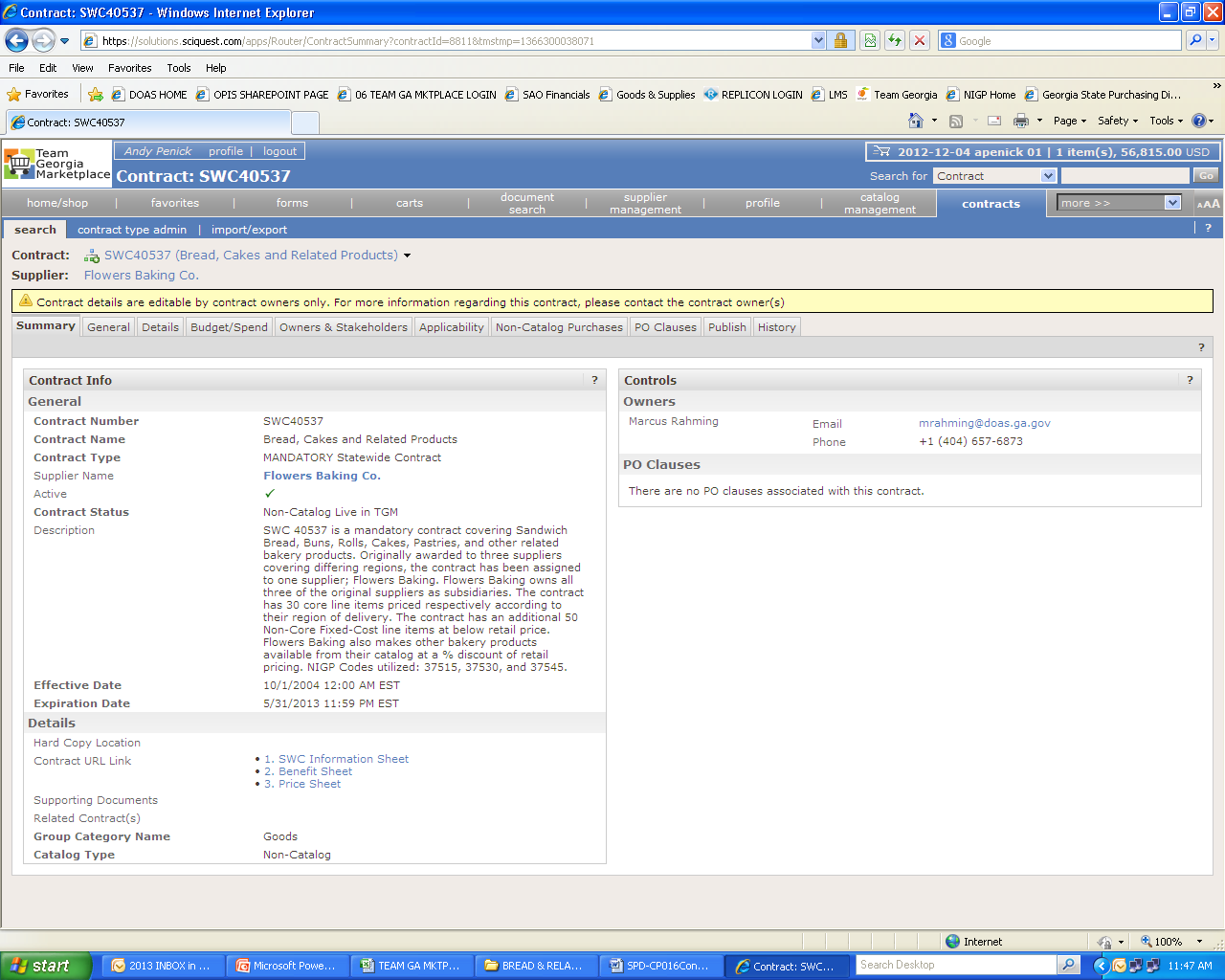 TeamGeorgia™ Ordering Instructions
TAB #1: Ordering Instructions/Supplier Contacts
TAB #2: Core Line Items Cost Sheet
Forty Six (46) Core Line Items
TAB #3: Non-Core Line Items Cost Sheet
Ninety Three (93) Non-Core Line Items
Tab #1: Ordering Instructions The Ordering Instructions Page in TGM
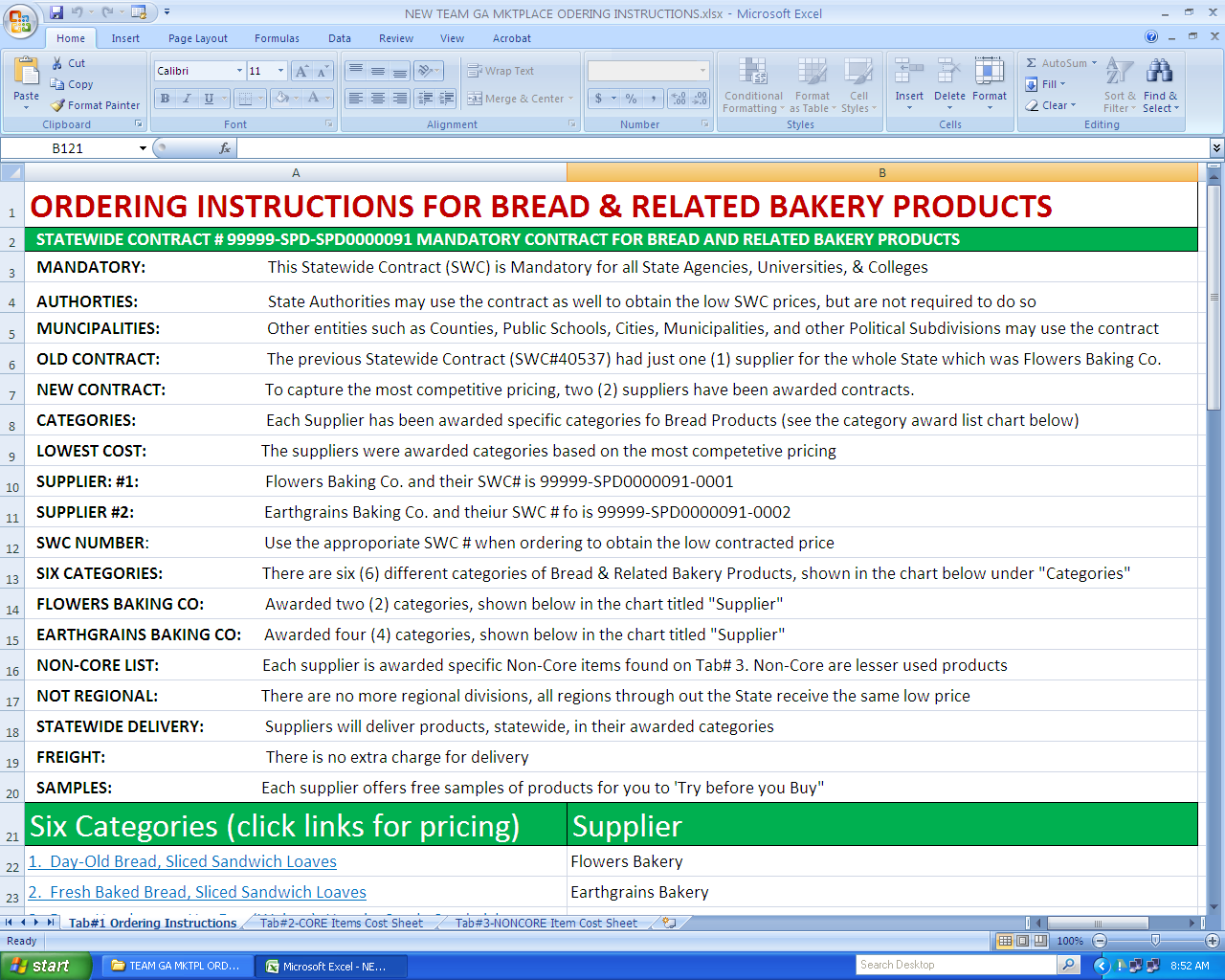 Contact info for the two awarded suppliers
Tab #2: Core Item’s Cost Sheet
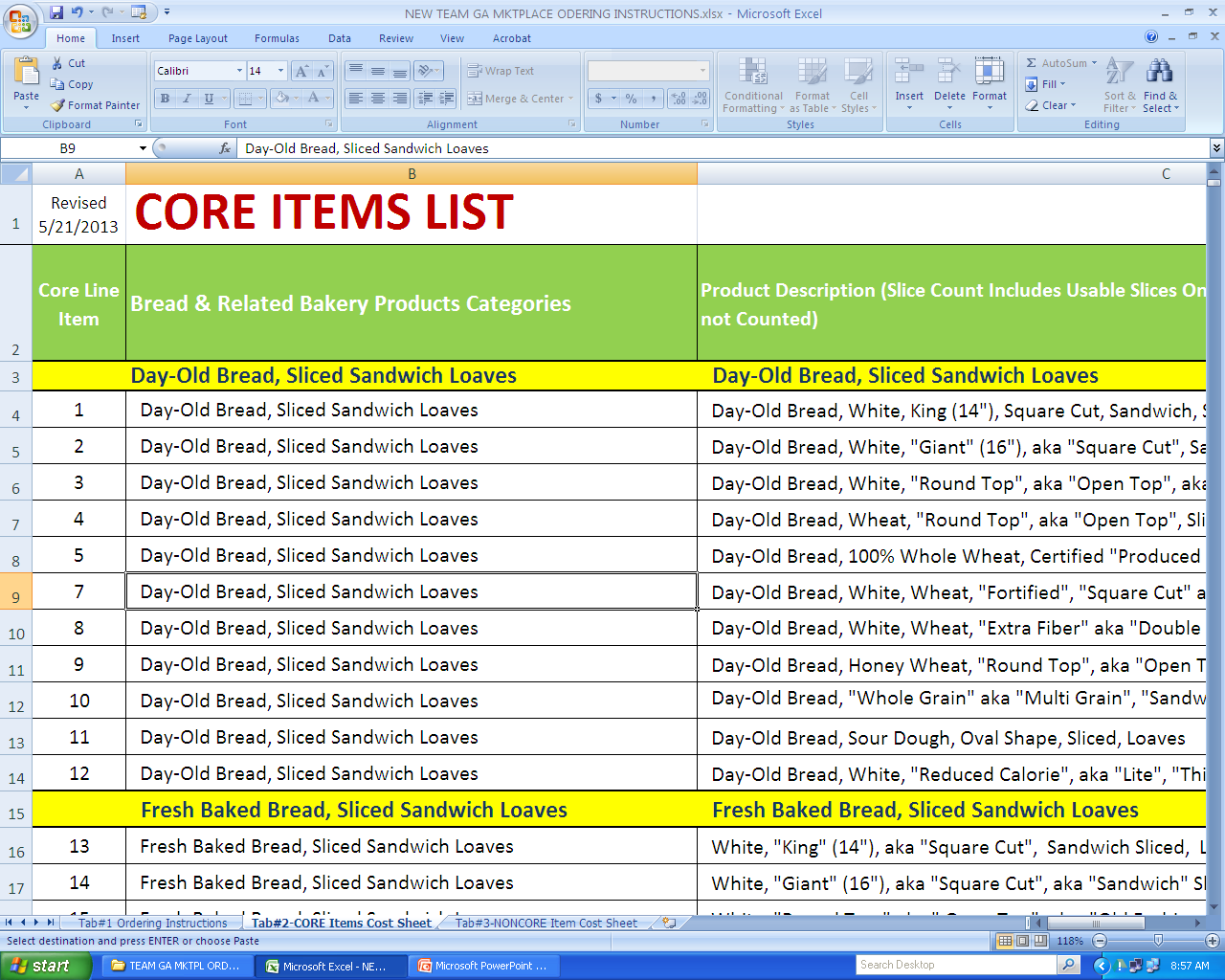 Tab #3 Non-Core Item’s Cost Sheet
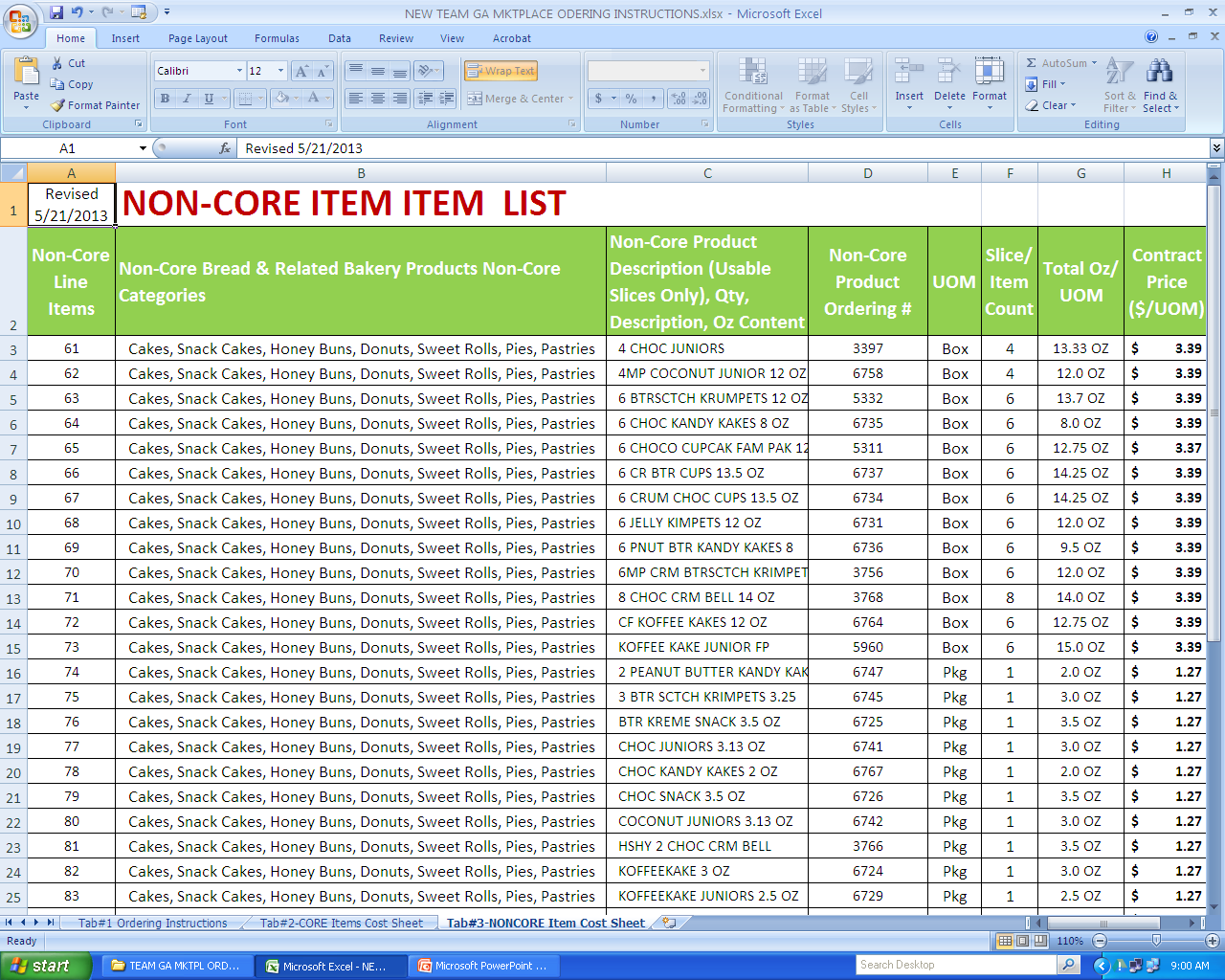 Summary
Two Suppliers
 Awarded by Categories, Not Regions
 Both Suppliers Deliver Statewide
 Easy Ordering Process
Go-Live Date is June 1, 2013
DOAS Contact Information
Andy Penick, GCPA, MBA 
Associate Category Manager
DOAS State Purchasing Division
Phone: (404) 656-0379
Fax: (770) 344-5196
andy.penick@doas.ga.gov
www.doas.ga.gov
200 Piedmont Avenue S.E. 
Suite 1308, West Tower 
Atlanta, Georgia 30334-9010
Supplier’s Contact Information
Shivhan Daniels 
Earthgrains Baking Companies, Inc. 
Account Manager, Georgia 
Cell Ph: (404) 574-3967 
Fax: (404) 244-4464 
Email: SDaniels@sl.bbumail.com
3310 Panthersville Rd 
Decatur, GA 30034 

Angie Bell 
Earthgrains Baking Companies, Inc. 
Office Ph: (404) 244-4506 
Fax: (404) 244-4464 
Email: Abell@sl.bbumail.com
3310 Panthersville Rd 
Decatur, GA 30034
Steve Archer 
Director Retail Sales 
Flowers Baking Co. of Villa Rica
Cell Ph: (404) 275-8558 
Office: (770) 459-2883 ext 498 
Fax: (770) 459-1161 
After 5:30pm: (800) 822-4634 
134 Doyle McCain Drive 
Villa Rica, GA 30180
Questions & Answers